Audio Conference Bridge Introduction
2018-09-04
PLM & Planning Team
iPECS ACB Benefits
Easy to book/manage conference room
Web GUI for participant checking/control
Auto-generated meeting notice & join guide
Cost less than external conferencing service
Simple to use
Intuitive interface
Low installation cost
Easy to install
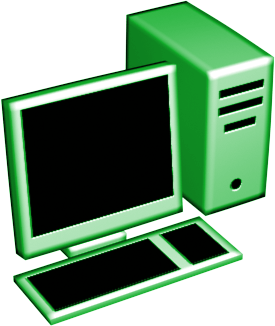 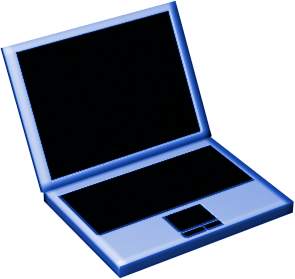 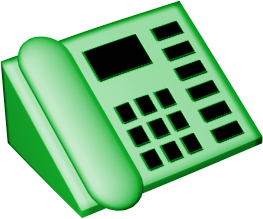 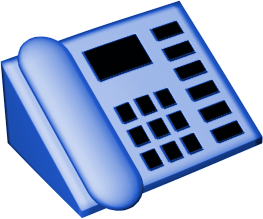 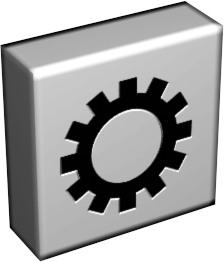 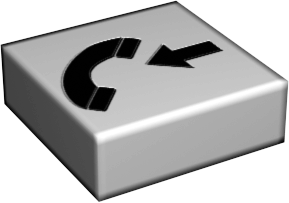 iPECS UCM
iPECS ACB
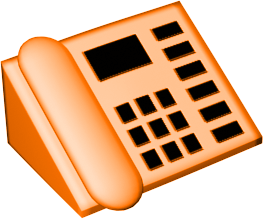 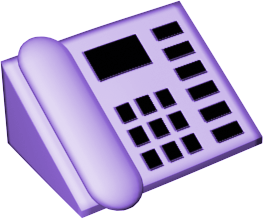 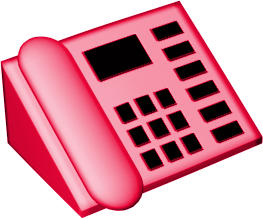 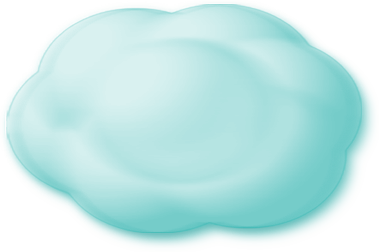 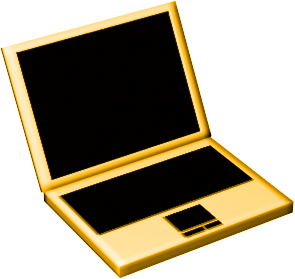 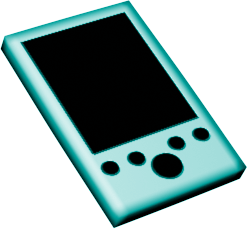 Main Features
S/W based Audio Conference Bridge 
Authentication with Security Code
Participant Name Recording & Play
sRTP support
Conference Control
Conference Scheduling
Web-based management
Local System Redundancy
SNMP
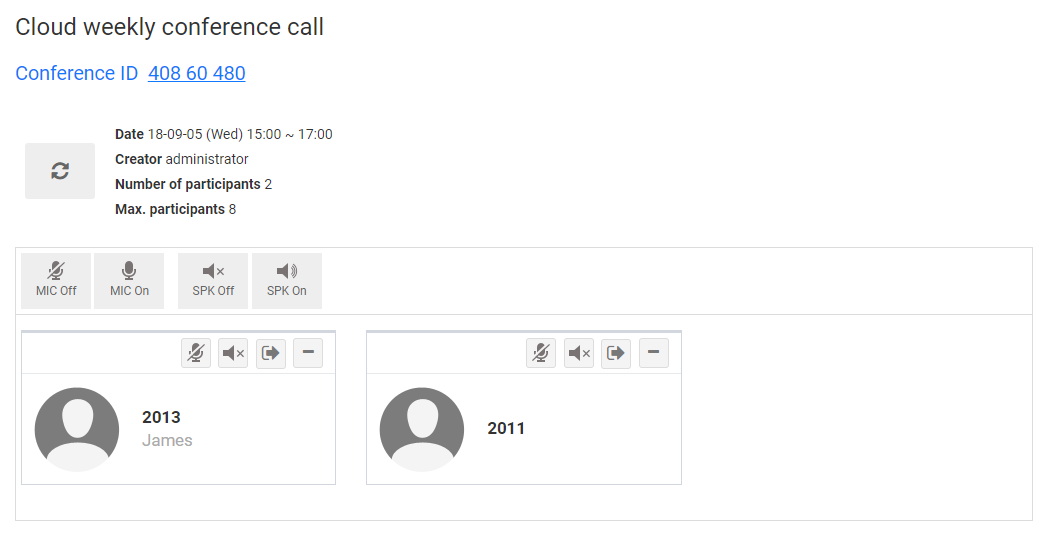 Participant Name Recording & Play
> Join the conference bridge with participant name recording…
Play MOH
If one member in conference
1
2
3
Dial 
Access Number 
of Conference Bridge
Press Conference ID to get into conference room
Record 
Participant Name
4
Play Participant name 
to all members
ACB Plays … 
‘Please record your name’
ACB Plays … 
If there are members in conference bridge, the recorded participant name will be played.
Authentication with Security Code(Option)
1
2
5
Dial 
Access Number 
of Conference Bridge
Press Conference ID to get into conference room
Record 
Participant Name
4
User PIN
3
Press 
Conference  PIN  #
Attendee
4
Admin PIN
Moderator
Attendee / Moderator Controls ( Phone Dial Buttons )
Attendee / Moderator Conference Controls ( Web UI )
Common (Attendee or Moderator)
 Conference member count
 Display of all members (including Station number, display name)


Moderator
 Mute/Unmute all / each member
 Deaf/Undeaf all / each member
 Kick out each member
ACB Web Application - Login
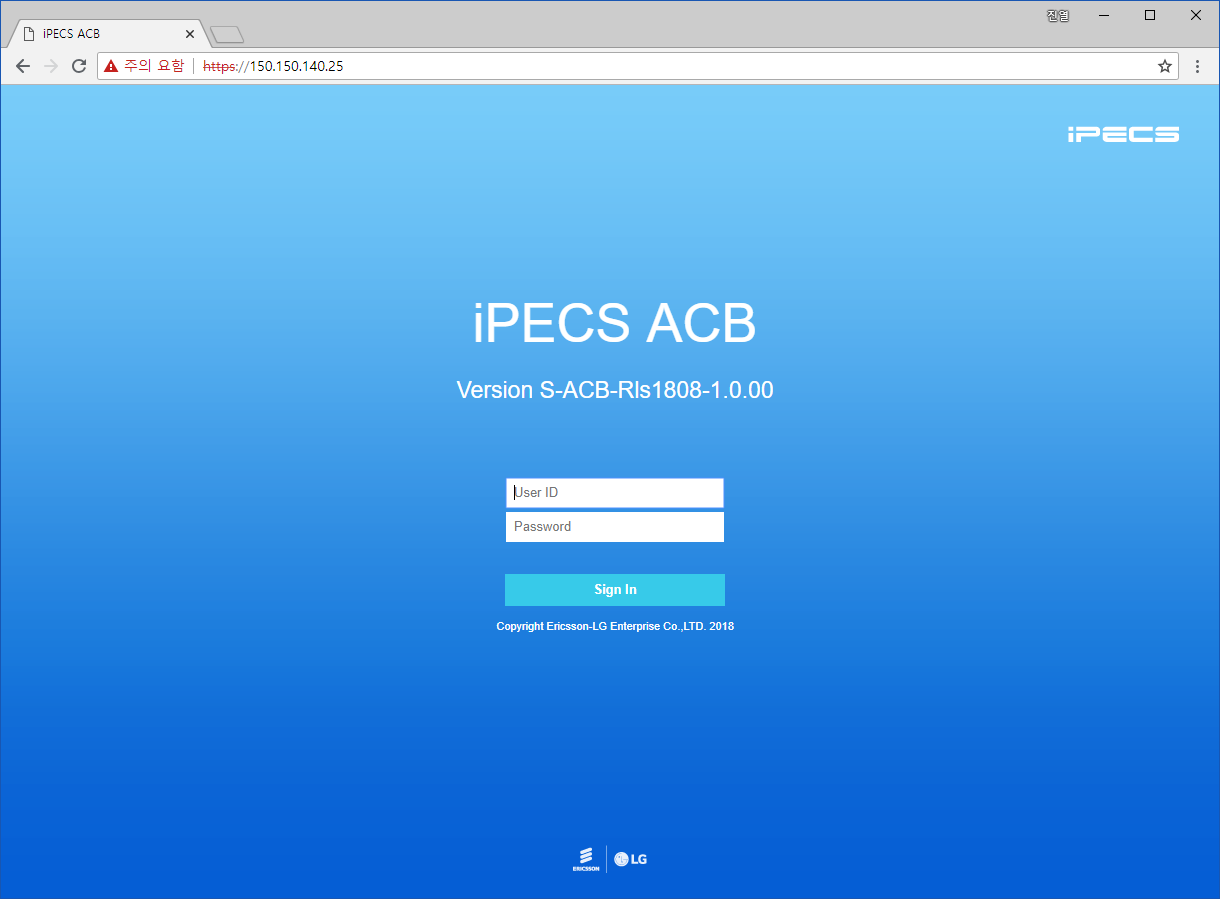 ACB Web Application – Home(user)
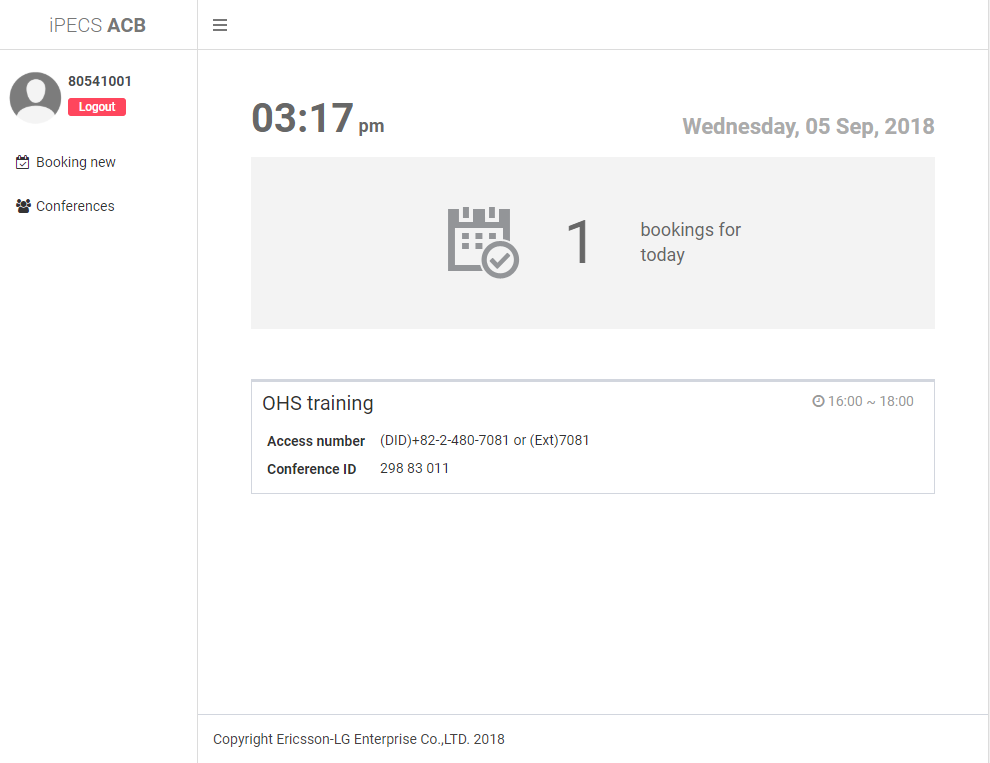 ACB Web Application(users) - Booking
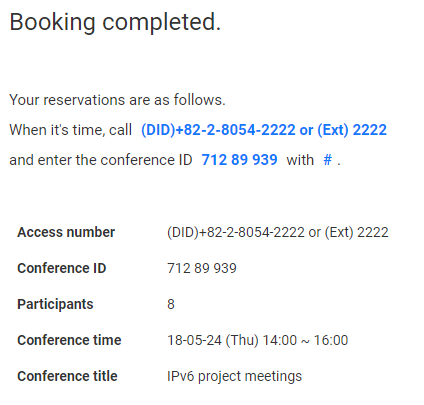 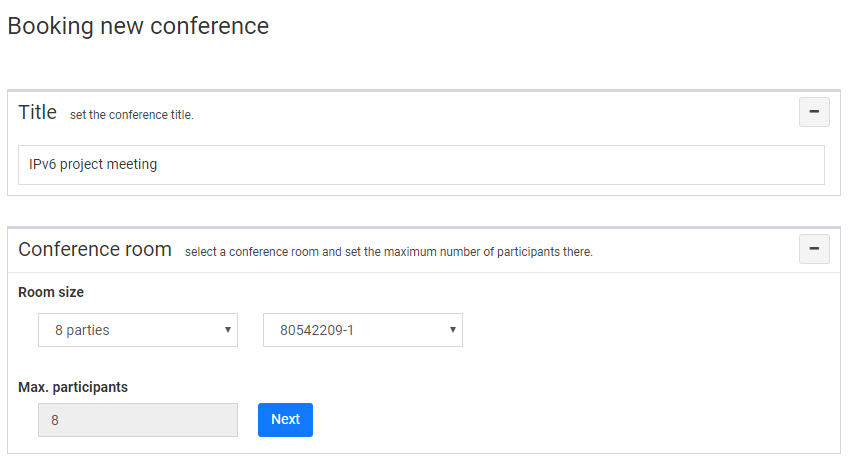 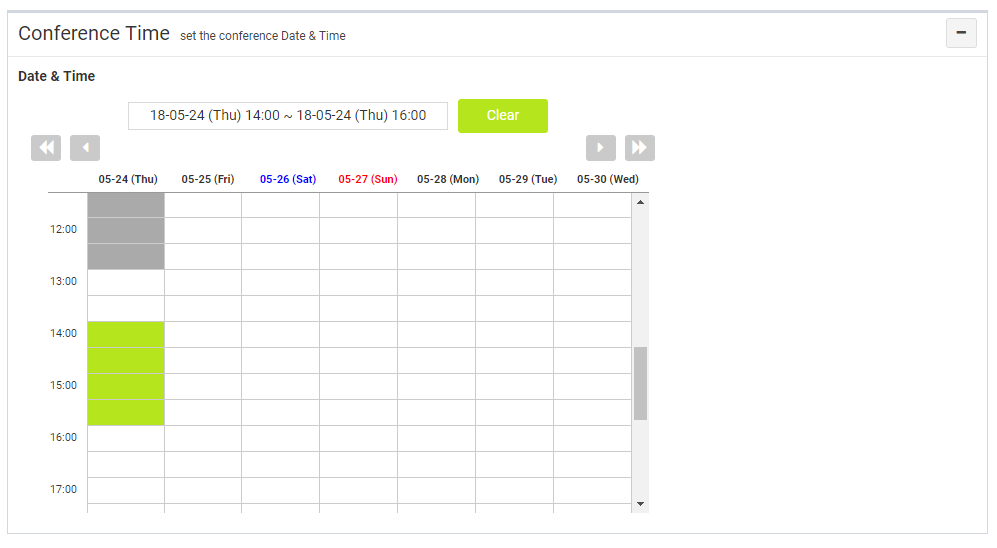 For “User channel room” option, available max.  # of participants is displayed.  
Number of expected participants can be entered.
* When booking completed, Conference ID is randomly generated.
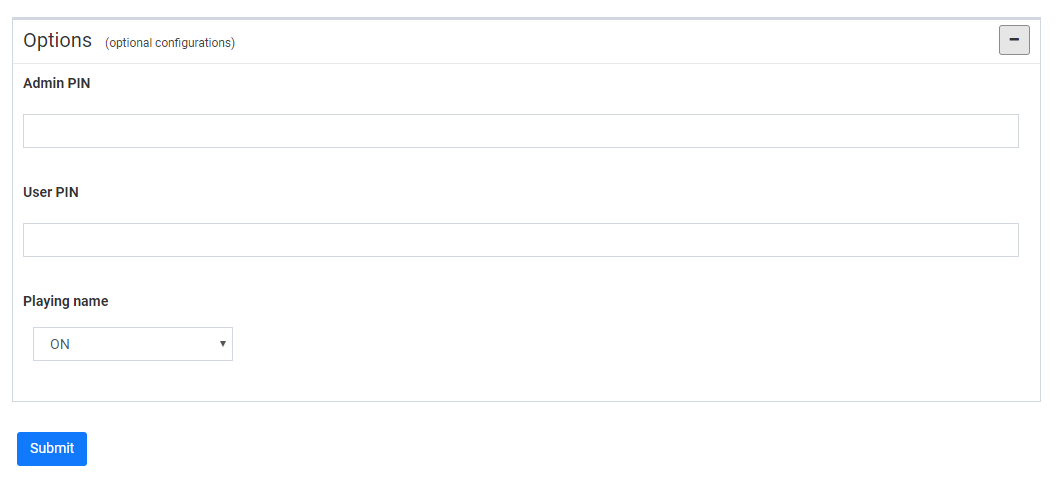 1
4
3
2-1
2-2
2-3
* The PIN number allows digits from 0 to 9
ACB Web Application(users) - Conferences
* If  user presses this button,  the e-mail client runs automatically. User has to enter e-mail recipients and send  invitation mail .
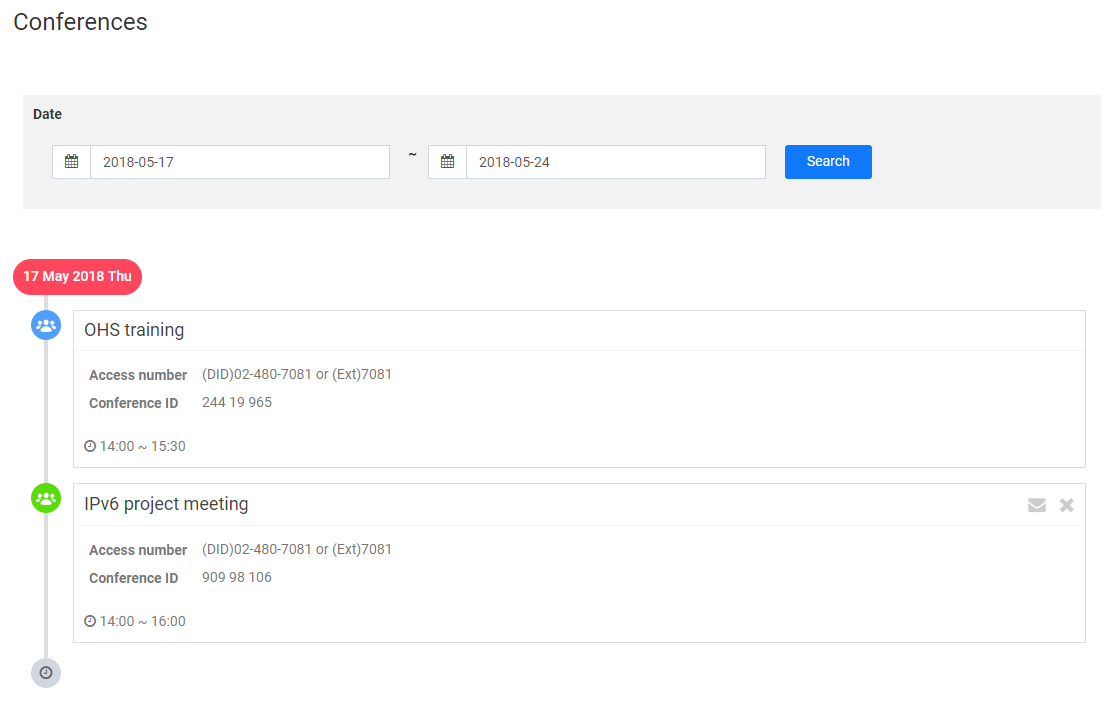 Send Conference Invitation
Subject : [Audio Conference Bridge] Invitation to meetings

Please join the conference below. 
(Call Access number,  enter Conference ID and press #)
 
-----------------------------------------------------
Title: IPv6 project meeting
When: Thu, May 17, 2018 14:00 ~ 16:00
Access number: (DID)02-480-7081 or (Ext)7081
Conference ID: 909 98 106
PIN number: 567890
-----------------------------------------------------
Login user 
≠
Creator
Login user
=
Creator
Delete
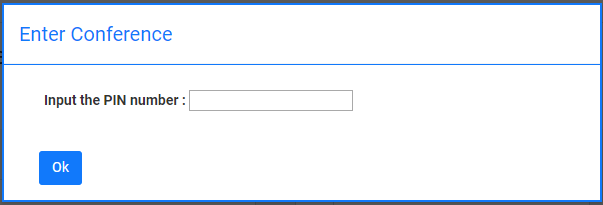 * For conference with PIN, when deleting or entering the conference,  PIN required.
ACB Web Application(users) - Conference Detail
When admin PIN is entered,  Moderator control is displayed
Moderator screen
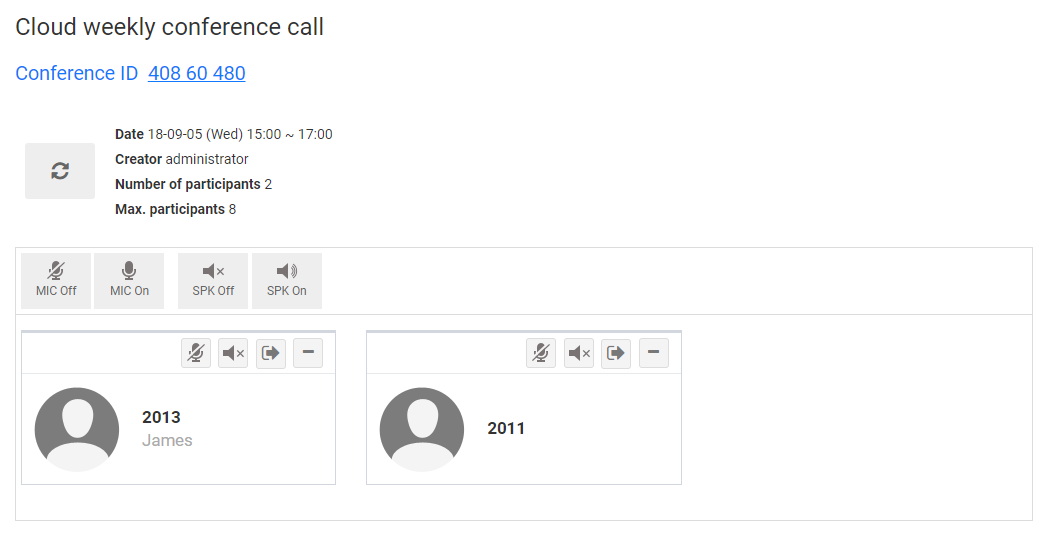 Refresh
Control(MIC/SPK) buttons for all members
Control(MIC/SPK/kick) buttons for individual member
ACB Web Application(users) - Conference Detail
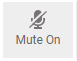 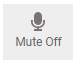 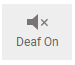 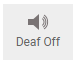 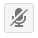 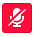 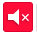 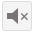 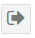 ACB Web Application(users) - Conference Detail
When conference has no PIN or user PIN is entered, there is no control buttons
Attendee screen
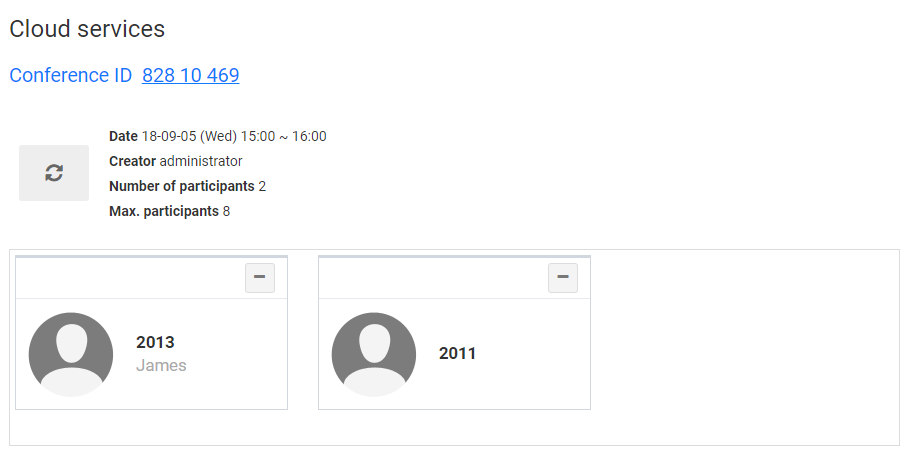 Required License for UCM/Cloud
Comparison with conference room feature in iPECS UCM/Cloud
Comparison with conference room feature in iPECS UCM/Cloud